Симбіоз та його форми
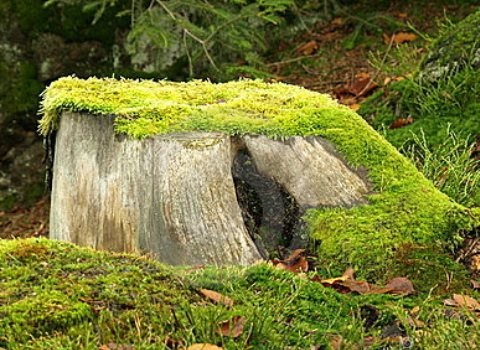 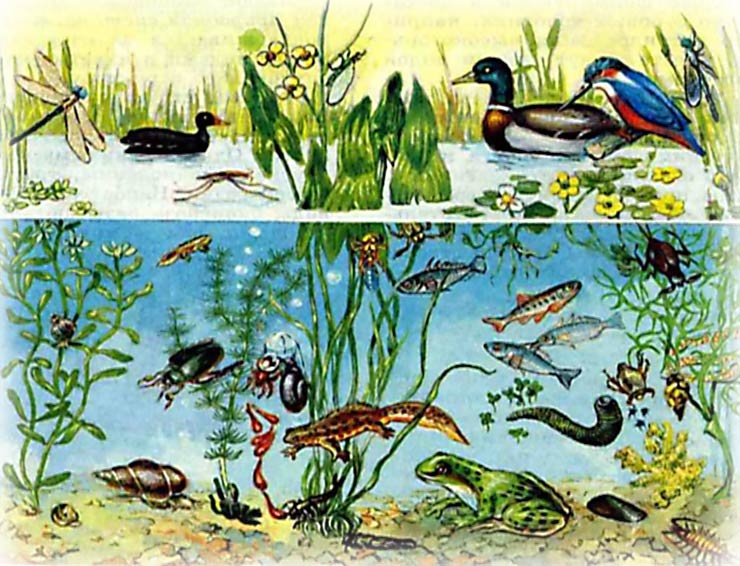 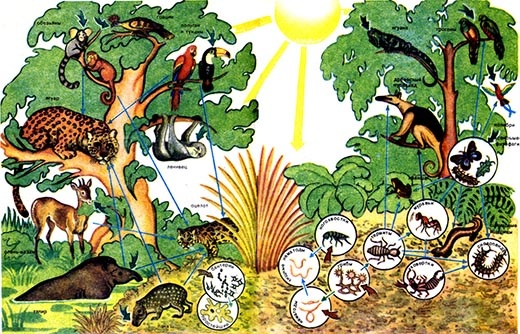 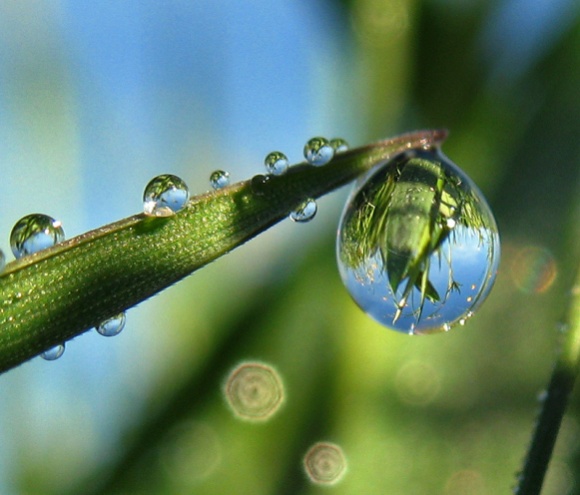 Симбіо́з — взаємодія й співіснування різних біологічних видів.
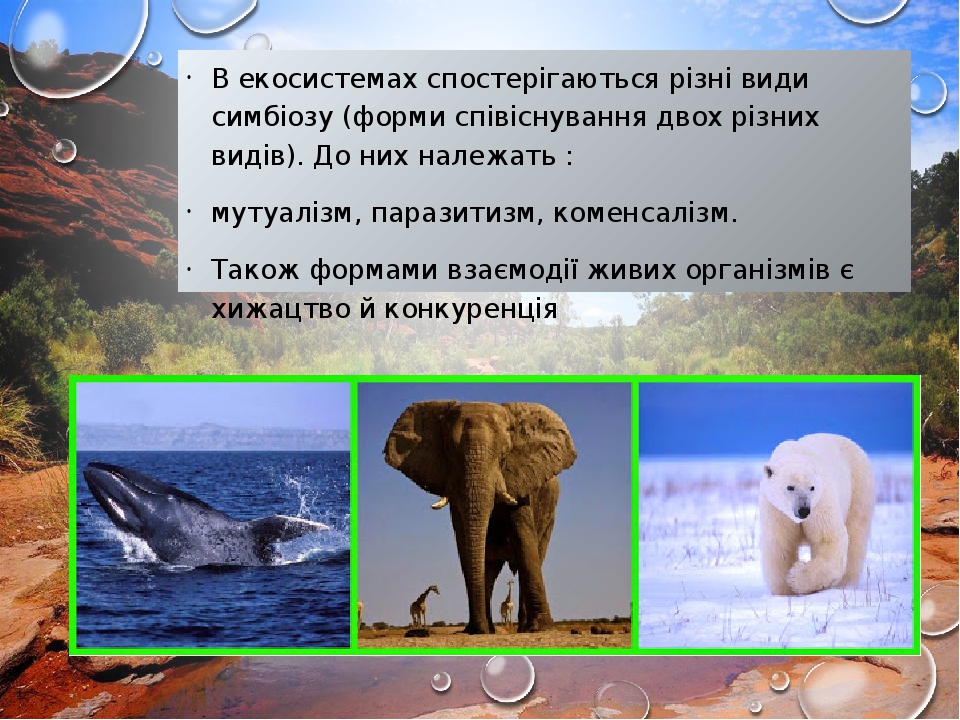 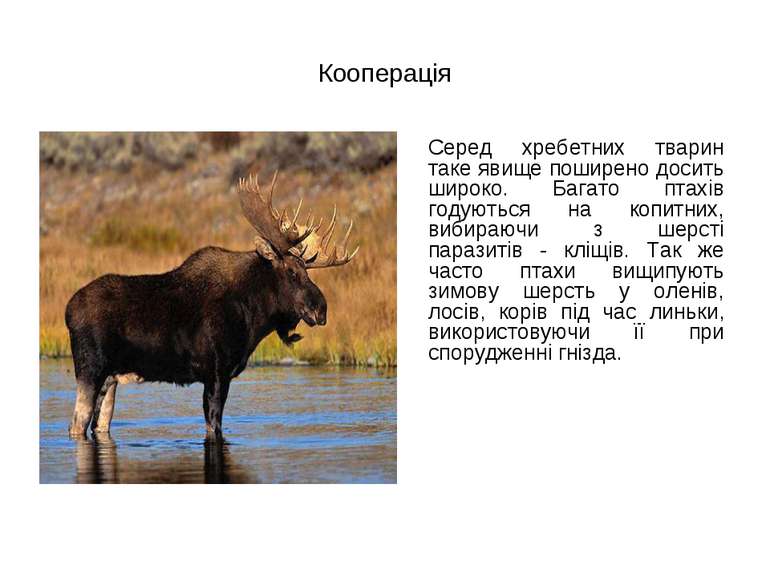 Аменсалізм
Алелопа́тія (від грецького «алелос» — взаємний і «патон» — вплив) — властивість рослин, грибів, мікроорганізмів виділяти органічні сполуки, які пригнічують проростання, ріст, розвиток і здатність до розмноження інших організмів.
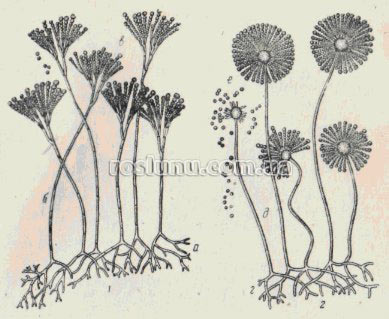 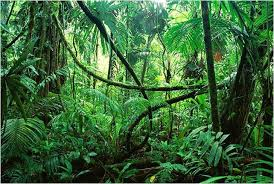 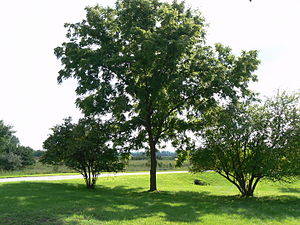 Горіх чорний виділяє через корені хімічні речовини, які пригнічують ріст інших рослин, приклад аменсалізму
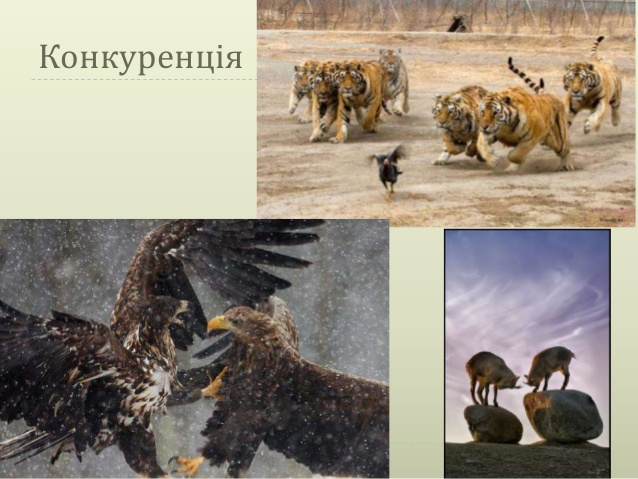 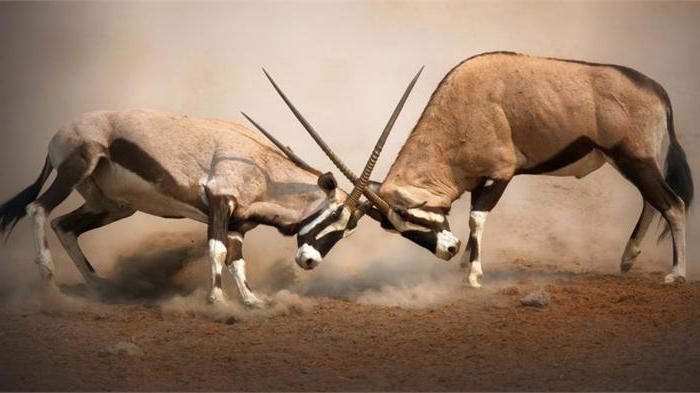 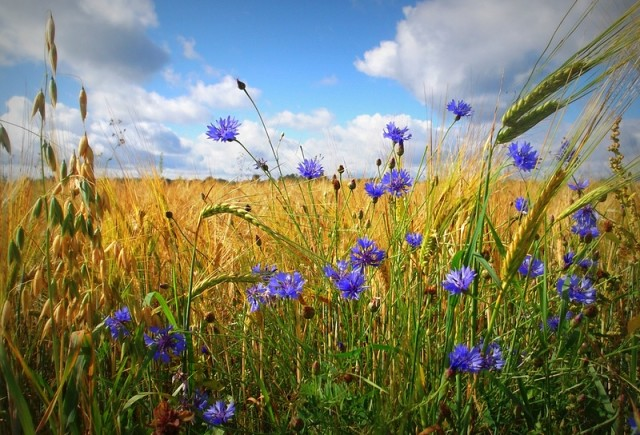 Якщо взаємодія приносить вигоду хоч одному з видів і є обов'язковою умовою для його існування, то такий тип взаємодії називають симбіозом. 

Залежно від особливостей взаємодії між організмами розрізняють кілька форм симбіозу: мутуалізм, коменсалізм, паразитизм та інші.
Мутуалізм – форма симбіозу, за якої співіснування є корисним та обов'язковим для обох симбіонтів.
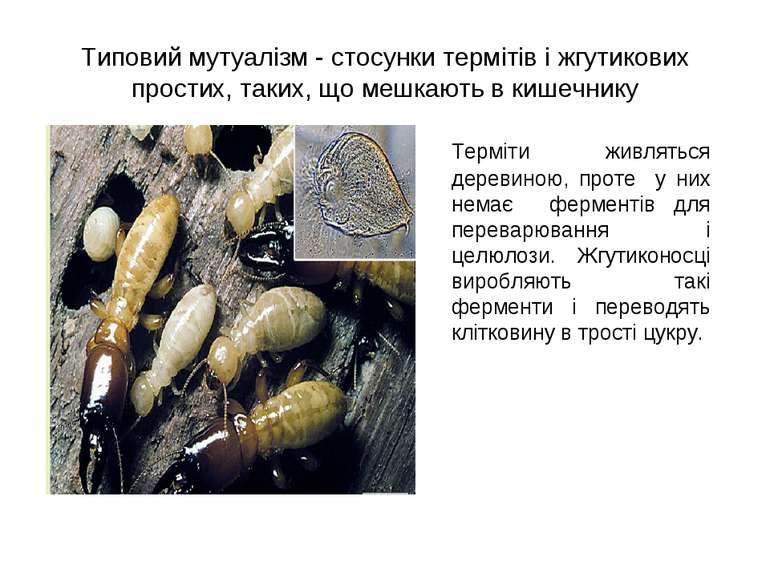 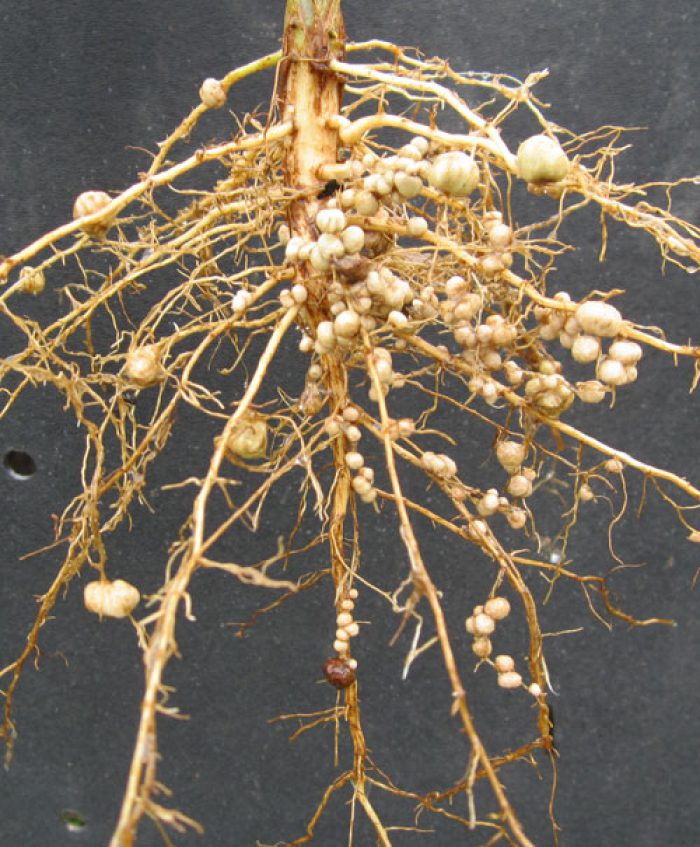 Мутуалізм
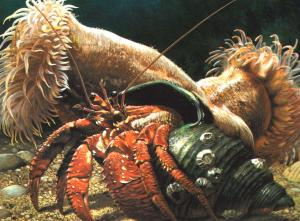 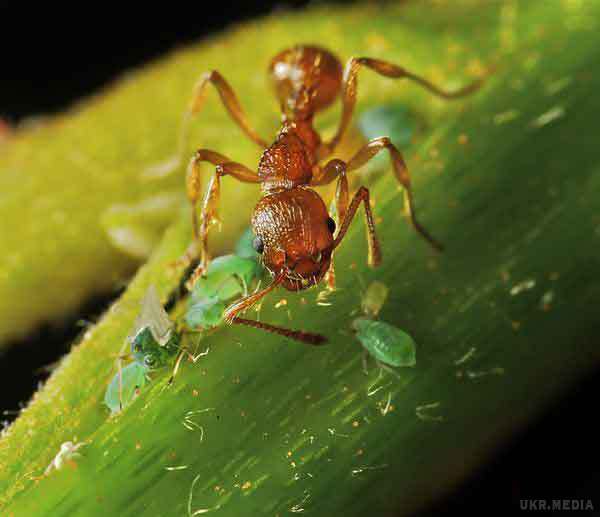 Мутуалізм
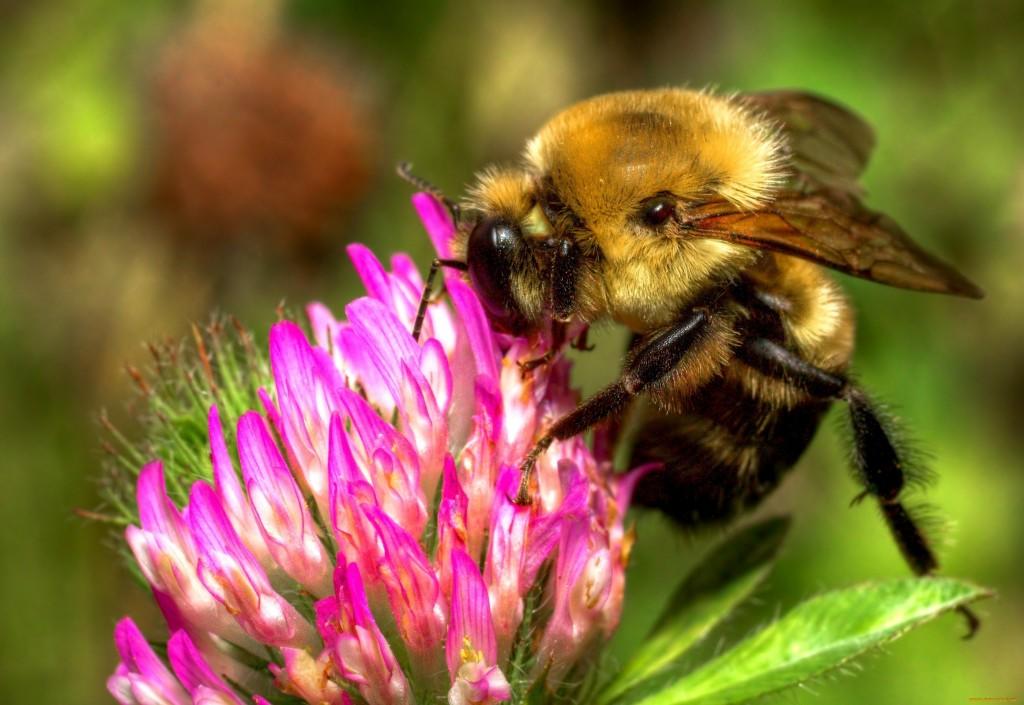 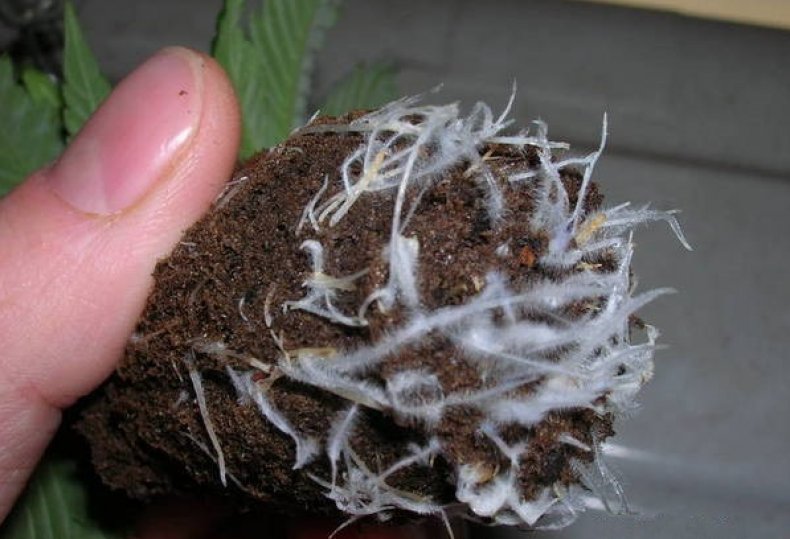 Коменсалізм (нахлібництво)
Коменсалізм, нахлебнічество, співжиття тваринних різних видів, що характеризується тим, що один з них (коменсал) постійно або тимчасово живе за рахунок іншого, не заподіюючи йому шкоди.
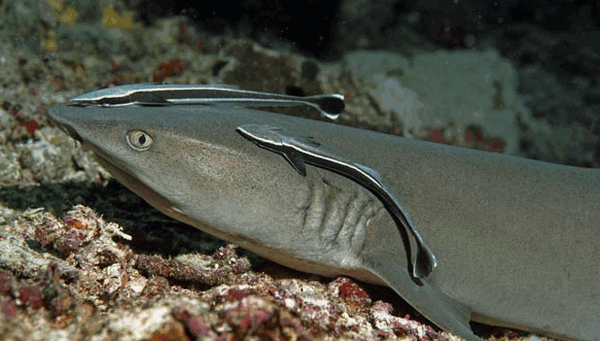 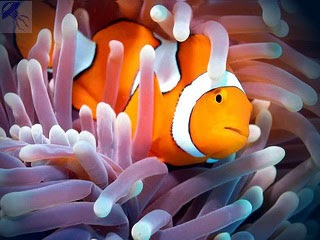 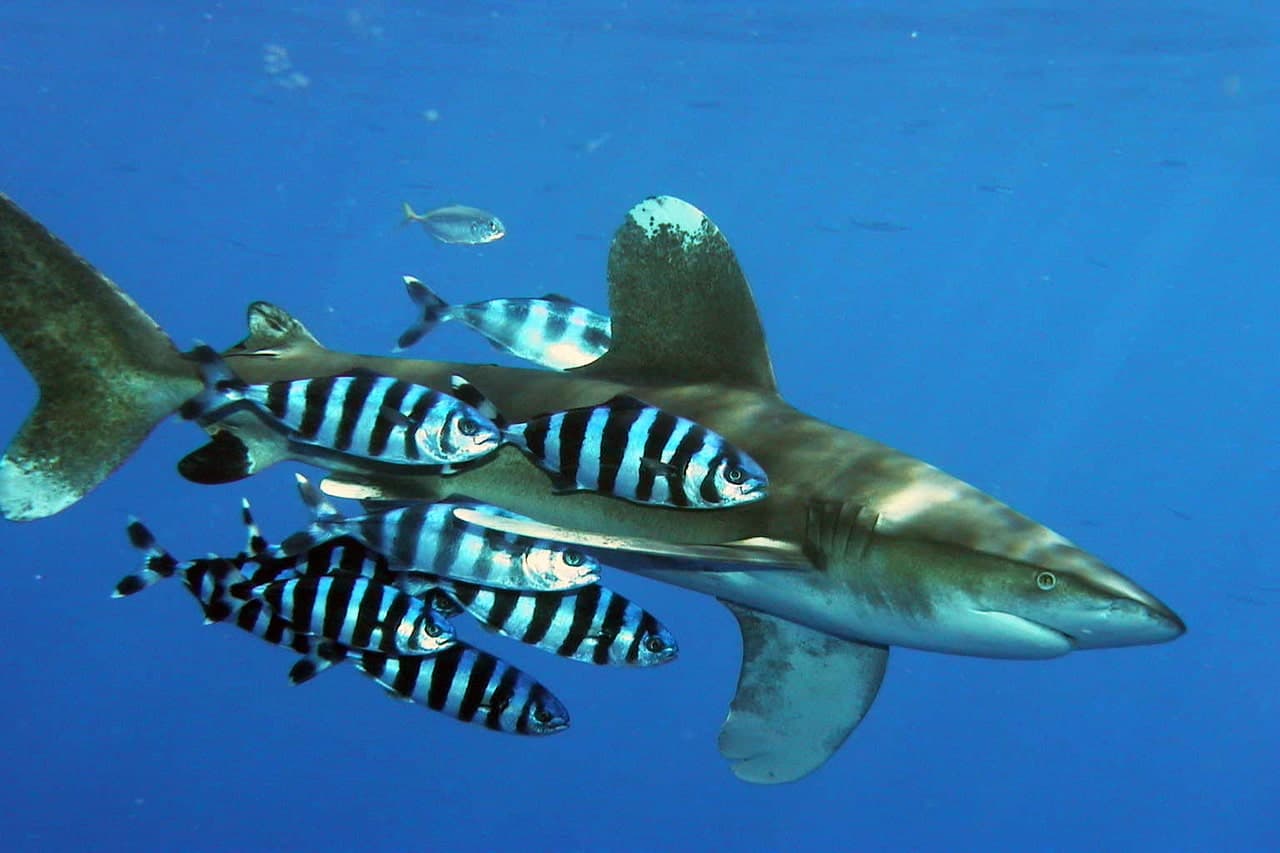 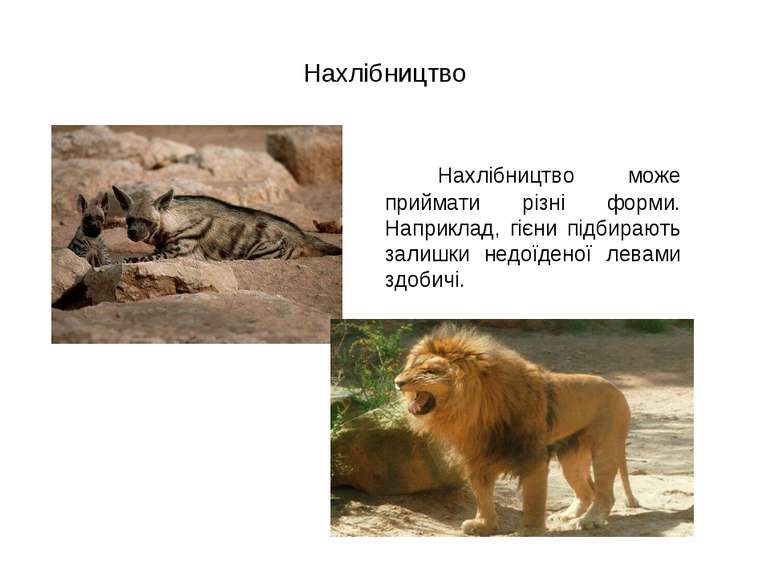 Коменсалізм ( квартиранство) – форма симбіозу, за якої один із симбіонтів отримує користь від сумісного існування, не завдаючи шкоди іншому.
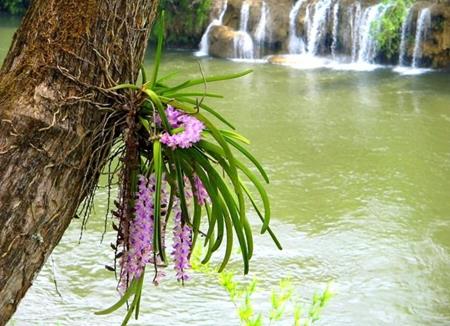 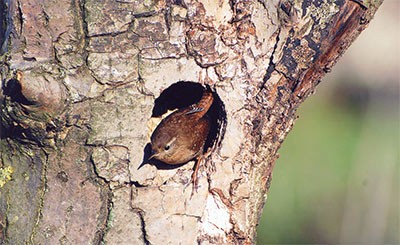 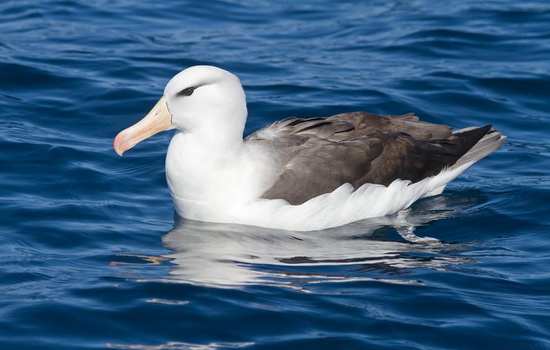 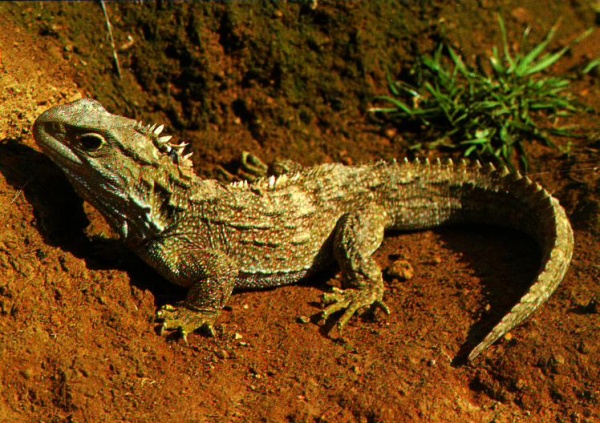 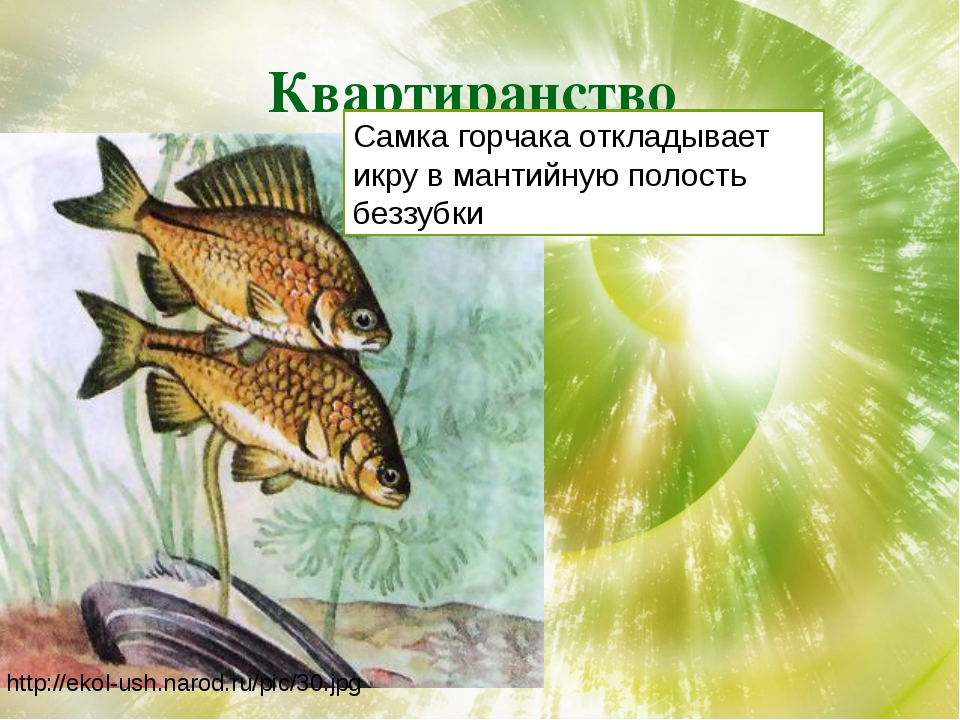 Нейтралізм  — це форма біотичних взаємовідносин, за якої співіснування двох видів на одній території не чинить на них безпосереднього впливу та не має ні позитивних, ні негативних наслідків.
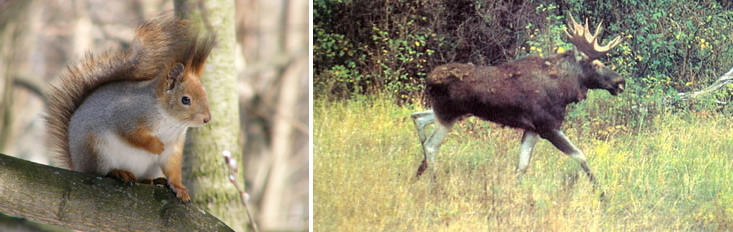 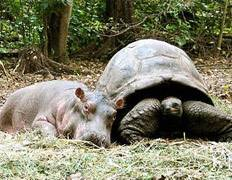 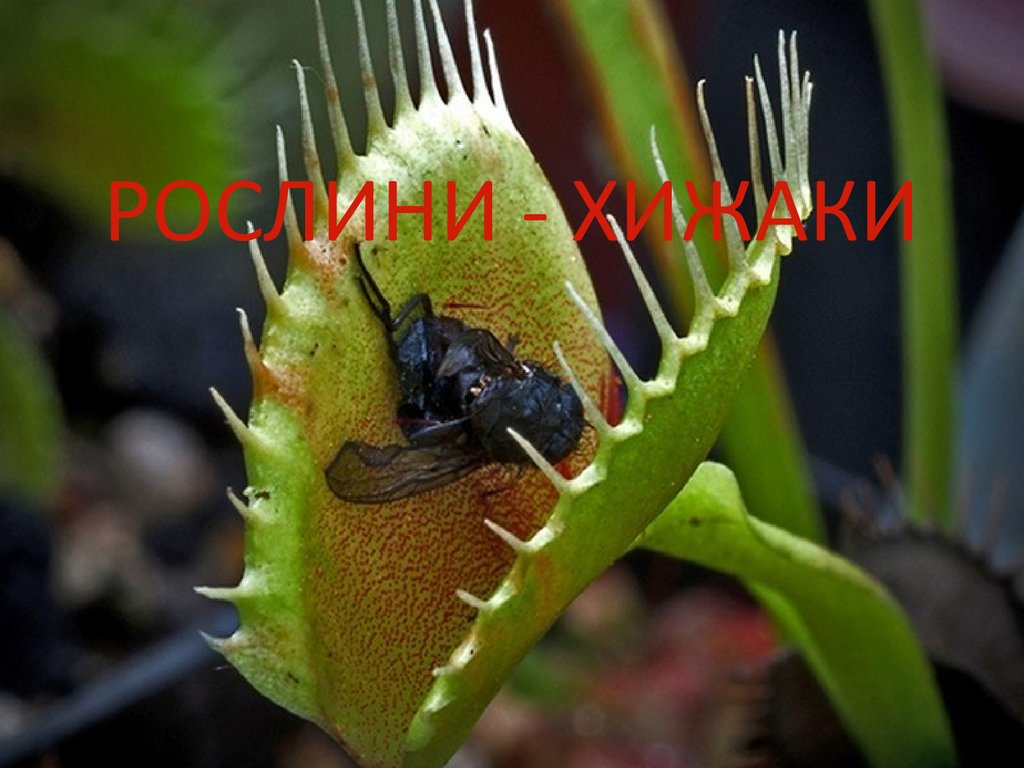 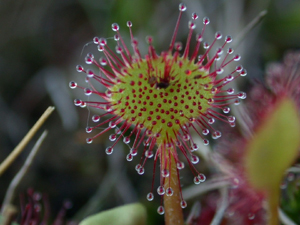 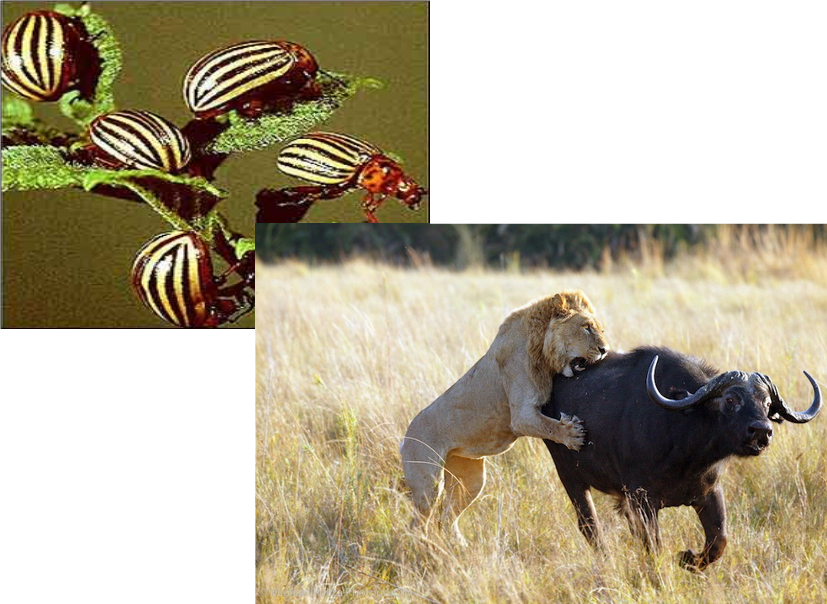 Хижацтво
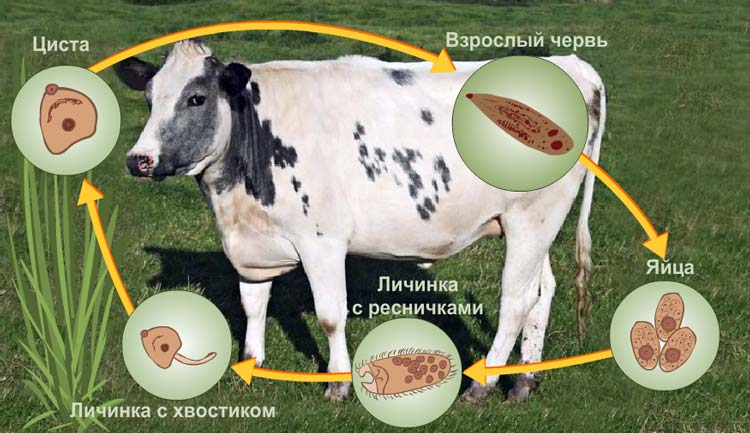 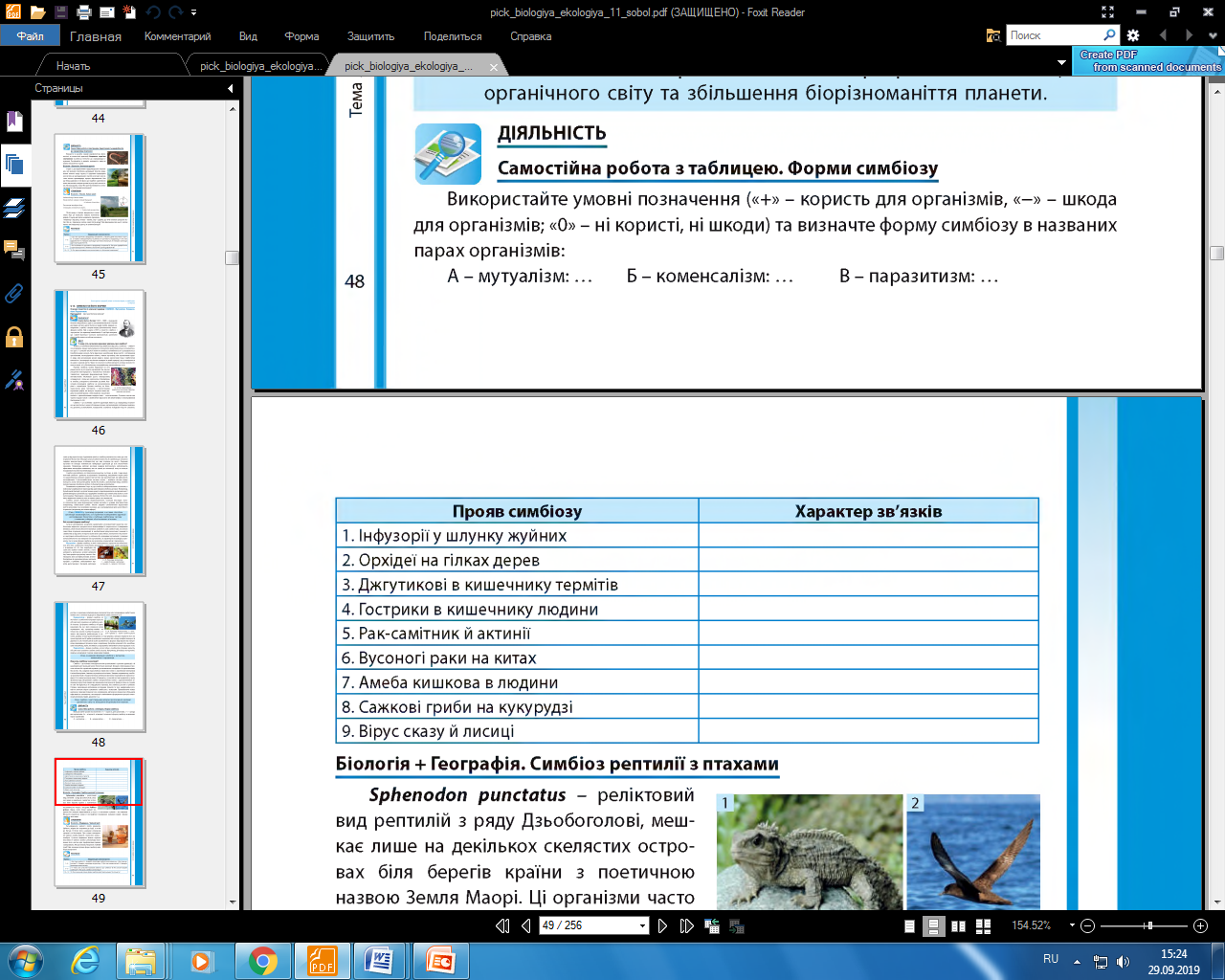 Домашнє завдання:
Скласти конспект.
Заповнити таблицю (слайд №21).
Дайте відповідь на запитання (письмово):
1. Яка роль симбіозу в еволюції?
2. Яка значення різних форм симбіозу для біорізноманіття планети?